Составление «нелинейных» текстов на уроках литературы в старшей школе
Учитель русского языка и литературы высшей категории
МАОУ «СОШ №127» г. Перми Андреева Татьяна Вячеславовна
«Нелинейный»текст
Текст, состоящий из нескольких составляющих, представляет собой целостный информационный объект и может читаться с «разных точек»
Группы нелинейных текстов
1. Графики и диаграммы
2. Таблицы
3. Сочетание текста и иллюстраций
4. Другие информационные объекты
Алгоритм работы с «нелинейным» текстом:
Чтение текста
Понимание содержания текста
Интерпретация текста
Преобразование текста
Виды нелинейных текстов
1. Буктрейлер (обложка)-это короткая рекламная иллюстрация книги
2. Сторис- короткая визуализация произведения или отдельных его эпизодов
3. Графическая схема-изображение структуры романа
4. Комикс- нарисованная история, рассказ в картинках
5. Облако слов-набор ключевых слов, объединенных одной темой
Обложка романа
Для того чтобы заинтересовать читателя, и была создана эта обложка книги. Создатель этой обложки так видит основной смысл романа и передает это в картинке. Что можно считать тут ключевым? Для автора, составителя рисунка, -это сердце, которое символизирует любовь и объединяет Раскольникова с Соней. Важно, что на рисунке изображен том дела Раскольникова и доказательства, в нем собранные.
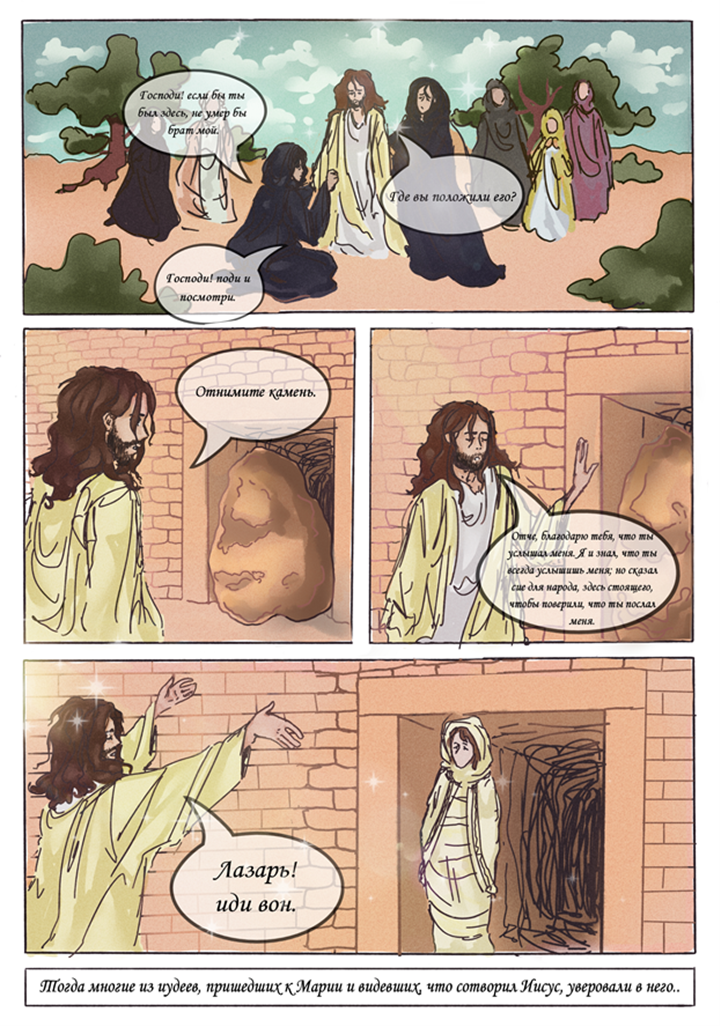 Комикс создан по библейскому сюжету «Воскрешение Лазаря»
Еще один комикс построен на использовании метафоры «голова раскалывается (болит)-топор раскалывает голову.
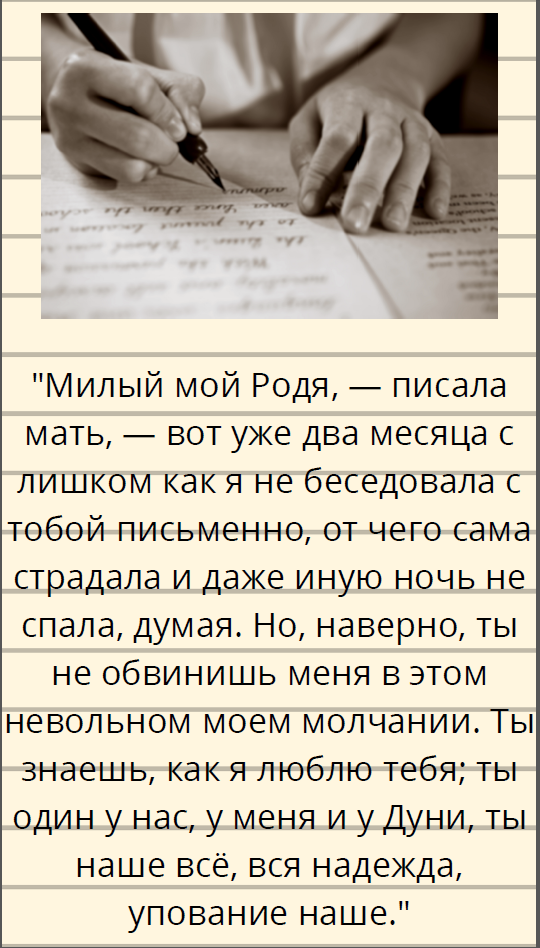 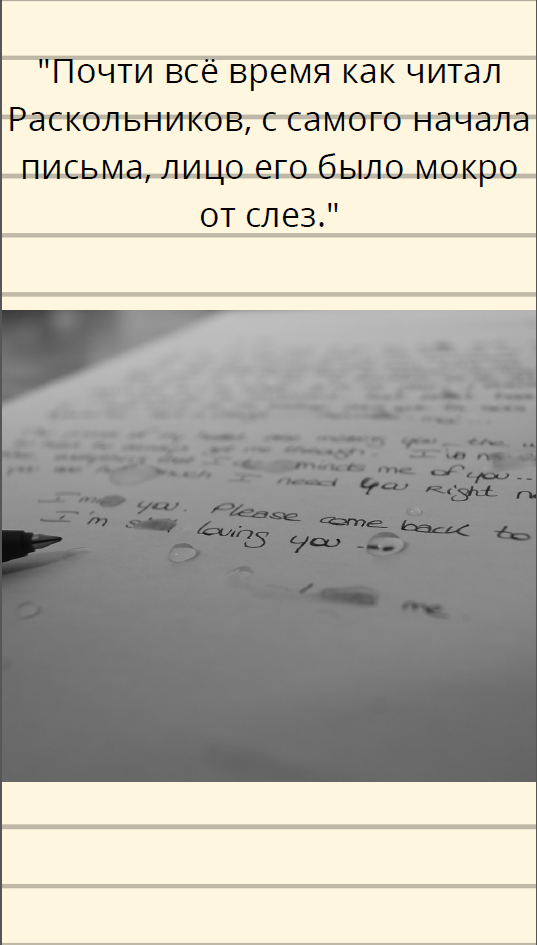 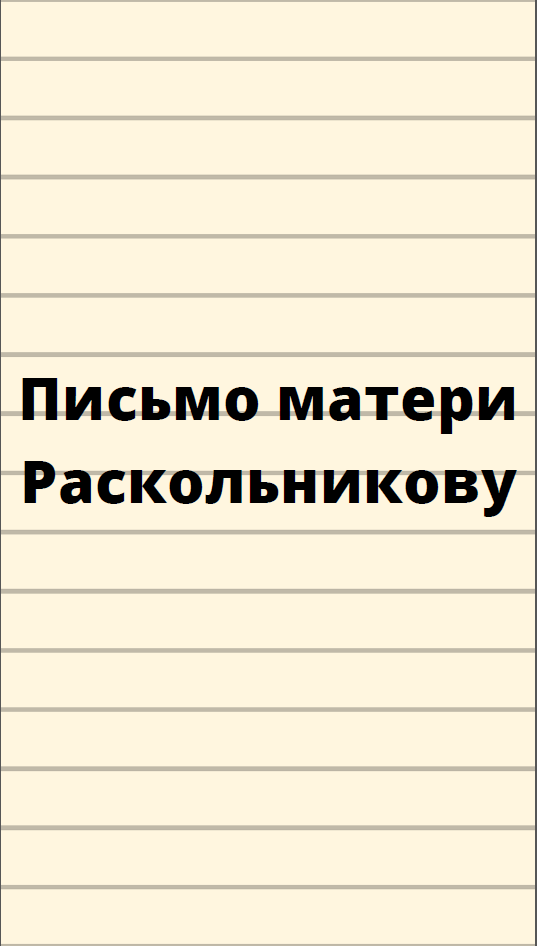 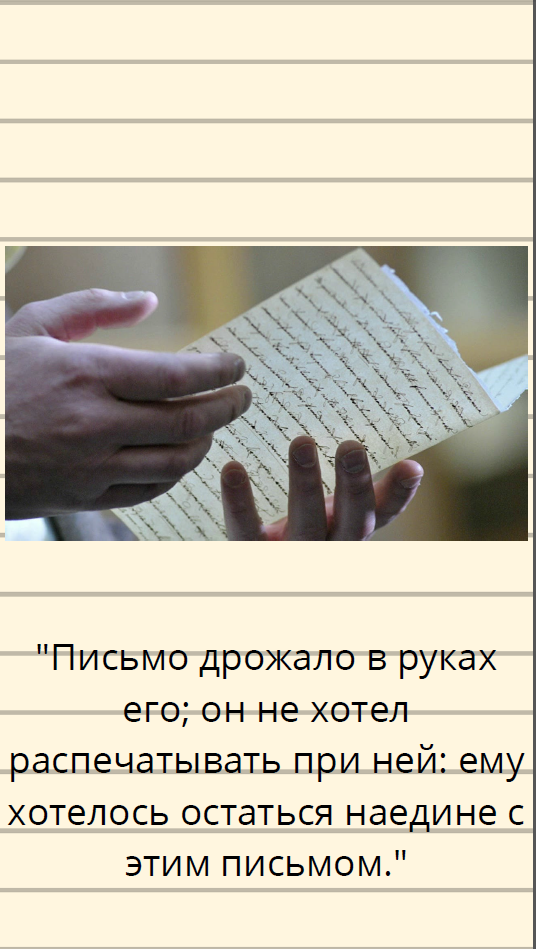 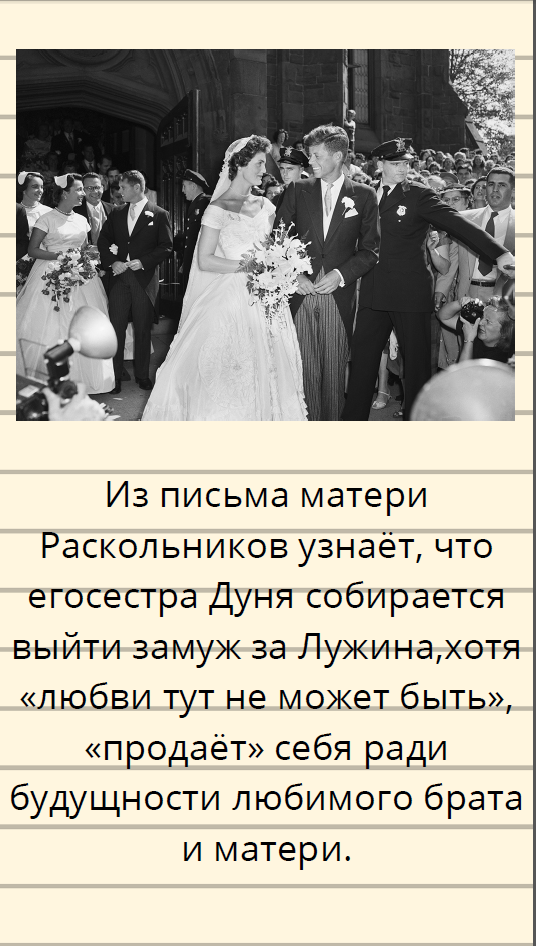 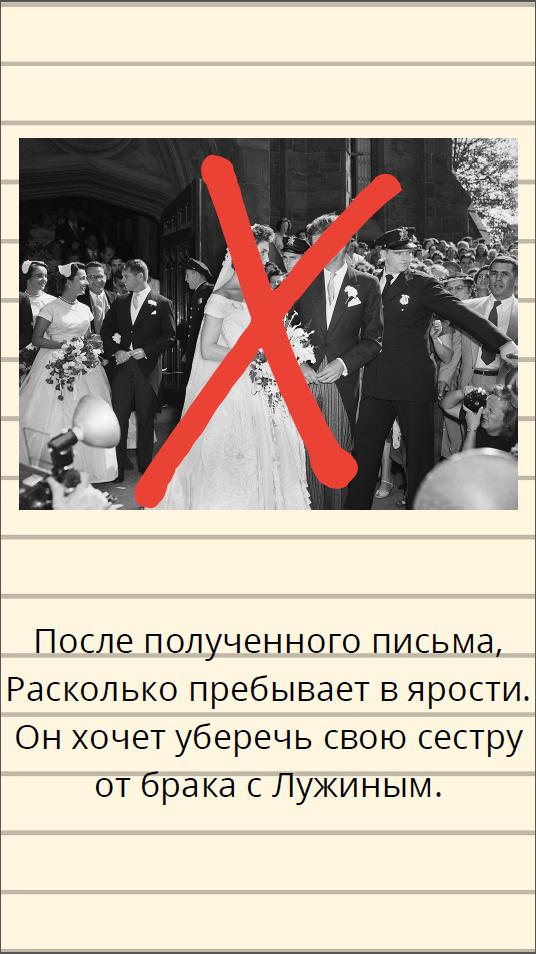 Письмо матери Раскольникова- один из ключевых эпизодов романа. В нем сосредоточены многие важные для понимания моменты. Именно письмо явилось одной из причин совершенного Раскольниковым преступления. Из него Раскольников узнает о существовании Лужина и Свидригайлова еще до знакомства с ними. Письмо приводит Раскольникова в совершеннейшее негодование.
Смерть старухи - процентщицы
Графическая схема
1) Поход Раскольникова в участок
I
2) Болезнь. Бред
4) Визит Лужина
7) Приезд матери и сестры
5) Место преступления
6) Смерть Мармеладова
II
3) Арест Митрия
8) Разговор с Дуней
9)Соня зовёт на поминки
III
10) Статья
11) Сон о живой процентщице
12)Визит Свидригайлова
15) Визит к Соне (воскресение Лазаря)
13)Разговор со Свидригайловым
16) Визит к Порфирию
IV
14) Визит к Дуне. Лужин
18) Поминки Мармеладова
17) Признание Миколая
19) Визит к Соне. Признание
Разговор с Дуней
Встреча с семьёй Мармеладовых
Свидригайлов даёт деньги Мармеладовым
Разговор со Свидригайловым
Беседа с Порфирием
V
Соня и Свидригайлов
Признание
Разговор Сони и Раскольникова
Самоубийство
Эпилог
Проанализировав образы его двойников, Лужина и Свидригайлова,   ученики сделали две небольших stories, которые отражают ключевые моменты в их характеристике и показывают  отношения  обоих с Авдотьей Романовной Раскольниковой
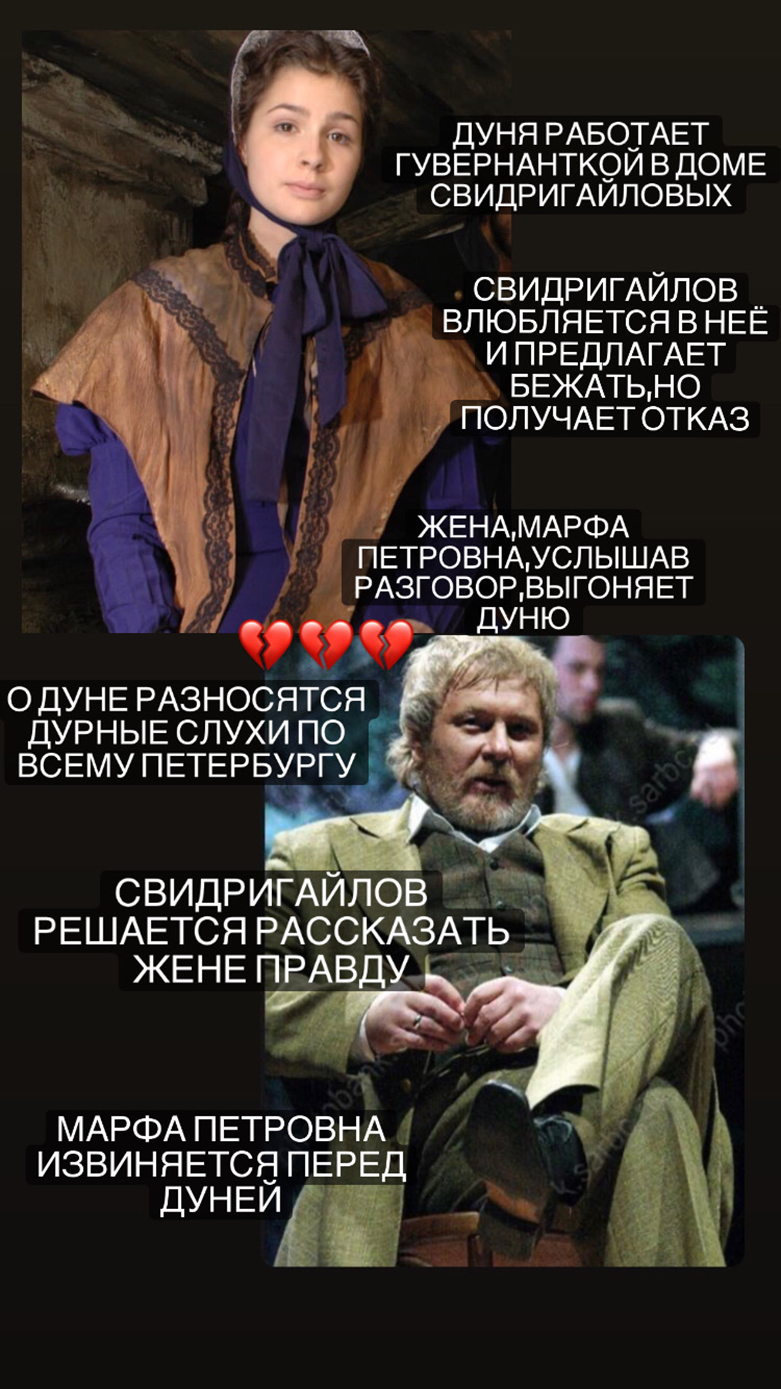 «Облако слов»
Облако слов- это один из способов визуализации текстовой информации, который можно успешно использовать для анализа отдельных эпизодов или всего произведения в целом. В центре облака- топор, он символизирует не только убийство старухи-процентщицы, но и разрушенную жизнь главного героя. Удар топора превратил Раскольникова в отверженного. Все ключевые слова, которые есть в облаке, дают представление не только о главном герое, но и сюжете романа в целом. Особое внимание хочется обратить на слово «мост»,  символизирующий не только мост, с которого хочет броситься Раскольников, но и место, которое является своеобразной преградой между Раскольниковым и другими людьми, отделяющим его от них после убийства. Ключевые слова романа заключены в это облако слов.
Облако слов
Что использовали при создании?
При создании данной продукции были использованы следующие сайты:

1. Canva
2. Mentimeter
3. Word.Pro
4. Animoto
5. StoryBird